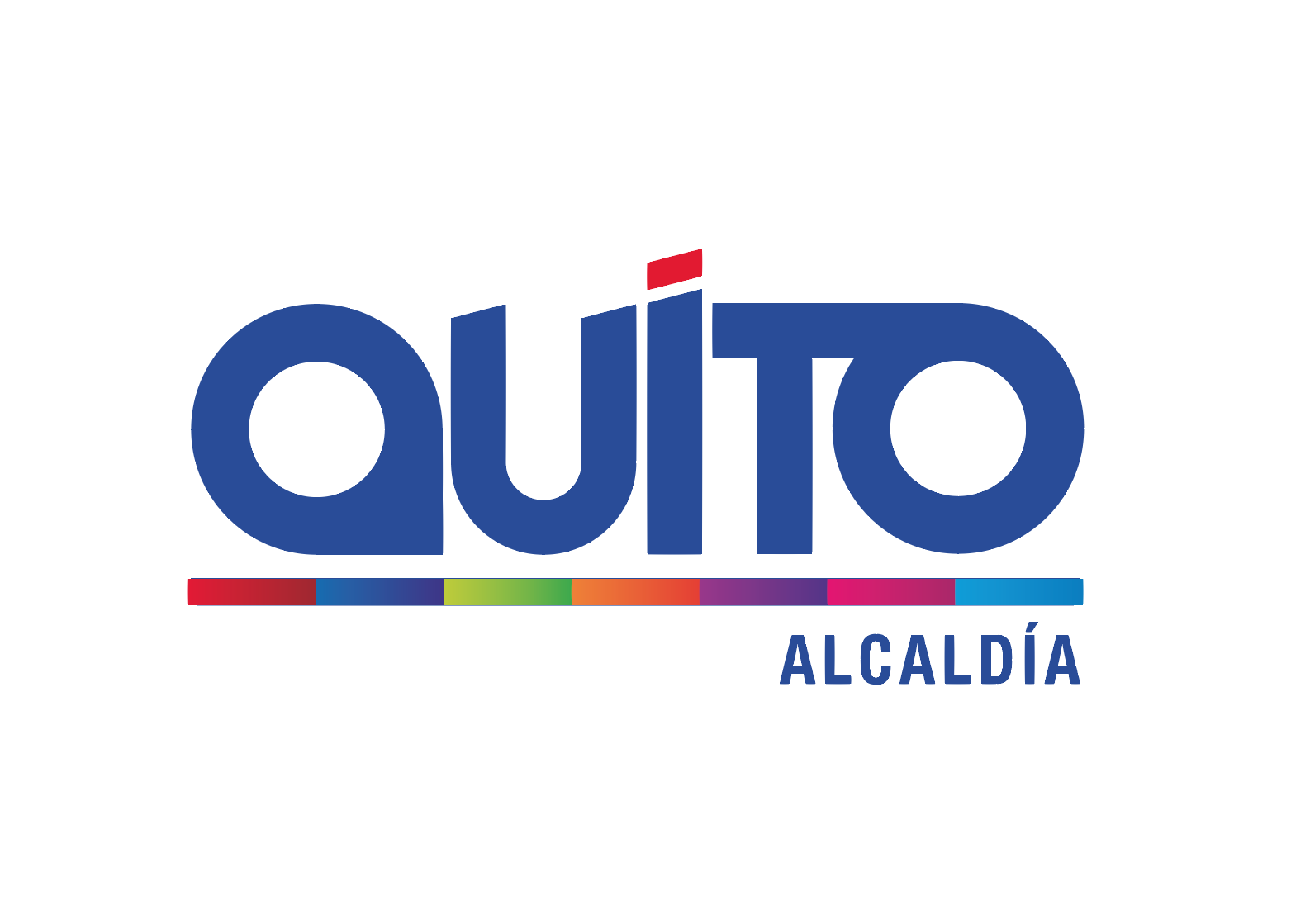 1
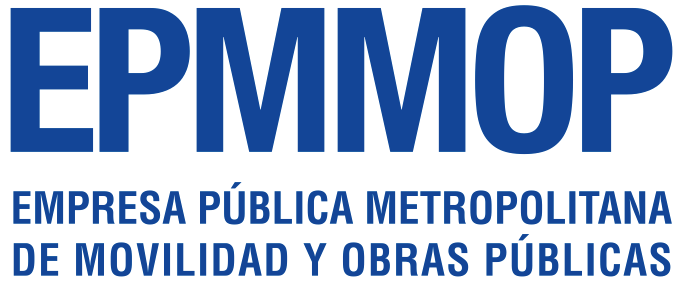 DIRECCIÓN DE TALENTO HUMANO
APLICACIÓN ART. 94 DE LA NORMA IINTERNA DE ADMINISTRACIÓN DEL TALENTO HUMANO
2
La Empresa Pública Metropolitana de Movilidad y Obras Públicas-EPMMOP, fue creada bajo el régimen establecido en la Ley Orgánica de Empresas Públicas-LOEP, por lo que sus servidores públicos se encuentran sujetos a dicha norma.
Desde la creación de la EPMMOP en el año 2010, la legislación que encamina su actuar es la Ley Orgánica de Empresas Públicas-LOEP, dejando a un lado la Ley Orgánica de Servicio Público-LOSEP, por ser contraria a los principios rectores de cualquier empresa pública.
3
Constitución de la República del Ecuador:
Art. 66 y 315
Con sujeción a las disposiciones establecidas en la Norma Interna de Administración del Talento Humano, aprobada en sesión de Directorio de 17 de diciembre de 2015, la Empresa se encuentra en proceso de implementación de un modelo de gestión eficiente, mediante la aplicación de acciones tendientes a optimizar su talento humano, fundamentadas en los siguientes preceptos legales
Ley Orgánica de Empresas Públicas Arts. 4, 10, 11, 13, 16, 17 y 30
Norma Interna de Administración del Talento Humano de la EPMMOP  Art. 94
4
El derecho a la libertad de contratación, determina los condicionamientos con los cuales una persona, sea natural o jurídica, prevé las condiciones de la contratación, a las cuales se someten las partes; así lo señala el fallo de la Corte Constitucional del Ecuador, emitido dentro de la causa No. 0884-12-EP de 15 de octubre de 2014, expresa: (Fallo Corte Constitucional)

Estos argumentos han sido analizados en sede judicial, ante Acciones de Protección, planteadas por varios ex -servidores, quienes fueron separados a través de este proceso en el año 2016, las cuales no han sido admitidas a trámite por no vulnerar derecho alguno, siendo uno de los casos el emitido en sentencia de 17 de noviembre de 2016, causa No. 17294-2016-02936) (Auto de inadmisión Corte Constitucional Causa 0062-17-EP).

En consecuencia el artículo 94 de la Norma Interna de Administración del Talento Humano de la EPMMOP, no es contrario a precepto constitucional alguno.
5
CONCLUSIÓN


De acuerdo a las atribuciones descritas en la normativa legal citada, la motivación se sujeta a la atribución exclusiva del Gerente General; quien, en calidad de representante legal de la EPMMOP, por disposición de la LOEP, es el encargado de la administración del talento humano y dentro de esta, la vinculación y desvinculación del personal, en relación a necesidades gerenciales encaminadas al mejoramiento de los objetivos de su administración.


Las decisiones adoptadas por las anteriores autoridades, tienen sustento en las facultades establecidas en la Constitución de la República del Ecuador, la Ley Orgánica de Empresas Públicas y la normativa interna, que rige para la EPMMOP, así como en los pronunciamientos emitidos por instancias judiciales que ratifican el proceso aplicado por esta y por otras empresas.
6
ANÁLISIS
Para la aplicación del artículo 94 de la Norma Interna de Administración del Talento Humano, la empresa analizó el impacto que tendría en la operatividad de la empresa la permanencia o desvinculación de los servidores considerados en este proceso, determinando que no existe afectación en relación al cumplimiento de objetivos y metas planteados.

Es así que la acción aplicada, significó un valor total por la desvinculación de $377.000,00, que consecuentemente implica un ahorro para la empresa de acuerdo al siguiente detalle:
7
GRACIAS POR SU ATENCIÓN
8
Constitución de la República del Ecuador:
 
Capítulo Sexto
Derechos de libertad
 
“Art. 66.- Se reconoce y garantizará a las personas:
 
16. El derecho a la libertad de contratación.”
 
Art. 315.- El Estado constituirá empresas públicas para la gestión de sectores estratégicos, la prestación de servicios públicos, el aprovechamiento sustentable de recursos naturales o de bienes públicos y el desarrollo de otras actividades económicas.
 
Las empresas públicas estarán bajo la regulación y el control específico de los organismos pertinentes, de acuerdo con la ley; funcionarán como sociedades de derecho público, con personalidad jurídica, autonomía financiera, económica, administrativa y de gestión, con altos parámetros de calidad y criterios empresariales, económicos, sociales y ambientales.

REGRESO
9
Ley Orgánica de Empresas Públicas
 
“Art. 4.- DEFINICIONES. - Las empresas públicas son entidades que pertenecen al Estado en los términos que establece la Constitución de la República, personas jurídicas de derecho público, con patrimonio propio, dotadas de autonomía presupuestaria, financiera, económica, administrativa y de gestión. (…)”
 
“Art. 10.- GERENTE GENERAL. - La o el Gerente General de la empresa pública será designado por el Directorio, de fuera de su seno. Ejercerá la representación legal, judicial y extrajudicial de la empresa y será en consecuencia el responsable de la gestión empresarial, administrativa, económica, financiera, comercial, técnica y operativa. Deberá dedicarse de forma exclusiva y a tiempo completo a las labores inherentes a su cargo, con la salvedad establecida en la Constitución de la República. (…)
 
Art. 11.- DEBERES Y ATRIBUCIONES DEL GERENTE GENERAL. - El Gerente General, como responsable de la administración y gestión de la empresa pública, tendrá los siguientes deberes y atribuciones (…)
 
13. Nombrar, contratar y sustituir al talento humano no señalado en el numeral que antecede, respetando la normativa aplicable;(…)”.
 REGRESO
10
“Art. 16.- ÓRGANO DE ADMINISTRACIÓN DEL SISTEMA DEL TALENTO HUMANO. - La Administración del Talento Humano de las empresas públicas corresponde al Gerente General o a quien éste delegue expresamente. (…)”.
 
“Art. 17.- NOMBRAMIENTO, CONTRATACIÓN Y OPTIMIZACIÓN DEL TALENTO HUMANO. - El Directorio, en aplicación de lo dispuesto por esta Ley, expedirá las
normas internas de administración del talento humano (…)”.
 
“Art. 30.- NORMAS GENERALES PARA LA REGULACIÓN DE CONDICIONES DE TRABAJO CON SERVIDORES DE CARRERA Y OBREROS. - En la relación de trabajo entre los servidores de carrera sujetos a esta Ley y los obreros, se observarán las
siguientes normas:
 
4. Para el caso de separación de los servidores y obreros de las empresas públicas, por supresión de partida o despido intempestivo, se aplicará lo determinado en el Mandato Constituyente No. 4.”

REGRESO
11
Norma Interna de Administración del Talento Humano de la EPMMOP
 
“Artículo 94.- Separación de servidores públicos de carrera y obreros con contrato indefinido. -­ En circunstancias particulares consideradas por el Gerente General, éste puede decidir la aplicación de la disposición del número 4 del artículo 30 de la ley Orgánica de Empresas Públicas, misma que es potestad exclusiva del Representante Legal de la EPMMOP y; constituye el ejercicio de la libertad de contratación prevista por el número 16 del artículo 66 de la Constitución de la República.

Por tanto, en caso de separación de los servidores públicos de carrera y obreros con contrato indefinido sin aplicar el número 2 del artículo 92 de esta Normativa, lleva implícita la cancelación de valores que prevé la referida disposición de la LOEP, que, para el caso de los obreros con contrato indefinido se lo calculará conforme al Código del Trabajo y/o Contratación Colectiva; y, para los servidores públicos de carrera, computando una remuneración mensual unificada que perciba el respectivo servidor, multiplicada por el número de años de servicio, considerando para el efecto el tiempo de trabajo en los organismos que anteceden a la EPMMOP en su creación.
 
En ningún caso los valores a pagarse a los servidores públicos de carrera u obreros con contratos indefinidos, por concepto de indemnización, podrán ser superiores a trescientos (300) salarios básicos unificados del trabajador privado, vigentes a la fecha de pago, conforme lo dispone el Mandato Constituyente No. 4. (El énfasis me pertenece)”

REGRESO
12